From the Belt and Road Initiative to Social Credit Systems: Tech and Business Relations Between the US and China
Prepared for 
Global China Connection Penn State Chapter Industry Expert Series

Larry Catá Backer
W. Richard and Mary Eshelman Faculty Scholar Professor of Law and International AffairsPennsylvania State University
The US China Tech-Business Environment: 2016 Baseline
2016 Baseline; Arriving at the Point of Contemporary Conflict
Trade liberalization continued
Continued US pressure of Chinese SOEs; 
Insistence on access to local markets
But also trade competition: 
Trans Pacific Partnership versus Belt and Road Initiative
And the worries
Internationalization of the yuan
Chinese Big Data and AI Initiative
Protection of trademarks
Unfair business practices and WTO actions
Belt and Road Initiative
Alternative global financing through Asia Investment and Infrastructure Bank (AIIB)
From Competition to conflict
Strategic Tariffs on the US side
Strategic prohibition of goods importation on the Chinese side
From integration to de-coupling
Urging diversification of supply chains
Chinese move to two markets environment (development of internal markets decoupled from external exports driven markets)
From penetration of markets to inward turning
America First; Belt and Road Initiative
Coupling trade with ideology and security arrangements
The role of tech in election interference and in destabilization through hacking and penetration of closed data environments
Human rights and politics
Xinjiang
Hong Kong
The business of data
Tech spying
Moves to protect domestic data harvesting from export
The continuing issues 
Protection of intellectual property
Integrity of markets and the subsidization of state banks and enterprises
The US ChinaTech-Business Environment: On the Cusp of the Biden Administration
Focus for Today
Tech, Markets, and Social Control
The Chinese Political-Economic Model
The Tasks of the Leadership Core
Chinese Marxist Leninist ideology in the “New Era” moves beyond” Reform and Opening Up” in the elaboration of its political-economic model. 
China must develop its own systems free of foreign ideological baggage. 
That fundamental premise has driven the movement toward everything from the articulation of Socialist core values (社会主义核心价值观) as well as Socialist approaches to law, governance, markets and international relations. 
Tech plays a critical role in that forward movement
The Key Driversin the “New Era”
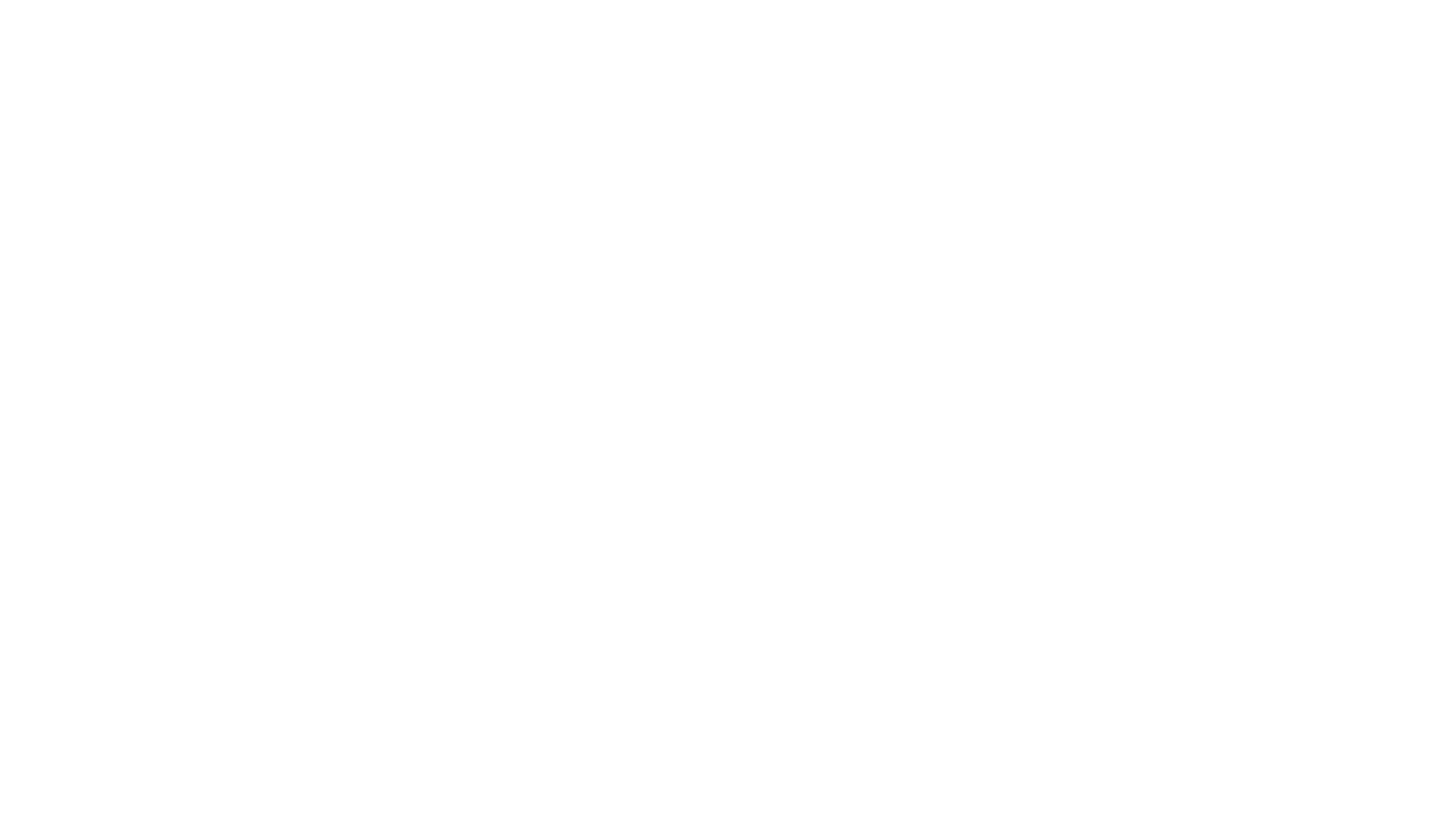 From Government to Trade Governance: China’s Silk Road
What is BRI
BRI as a Societal and Moral Project
Outbound Cooperation in Key Areas
Four Foundations of BRI
BRI as a Legal Construct
Security Arrangement
Bringing People Closer Together
Infrastructure Projects
data driven means of implementing rules-based systems of rewards and punishments that further state objectives under the guidance of the vanguard Communist Party. 
eventually are meant to change the character of a socialist rule of law framework and with it the locus of regulatory authority from regulators to those responsible for developing behavior-based ratings. 
dependent on two critical elements; 
the first is data identification and generation, and 
the second is in its organization and use by relevant governance actors (businesses, state organs, and the like).
Social Credit Systems
Social Credit as Expression of New Era Ideology
CSC in the Shadow of Lists
From Social Credit to Platform Governance
Platforms: Managed (Curated)Networks of Users and Resources
Networks of users and resources
Scalable, divisible
Self-managed or managed from the outside  (by a greater platform sometimes)
Create communities (of users for interact)
Create markets (for exchanges of things (tangible and intangible)
CONTRAST “linear institutions” (E.g., Multinational Enterprises or even the state) which  create and control inventory (regulation, enforcement, tangible and intangible goods and services ) through interlinkages of control or ownership
CONTRAST Data warehouses—location where a specific kind of goods (data) is stored for retrieval or access 
PLATFORMS are spaces for trading, access, utilization, not the “means of production” but the “means of connection” (Platform Business Model – Definition | What is it? | Explanation)
E.g., Amazon, eBay, Instagram, YouTube, WhatsApp, Waze, Uber, Lyft, Airbnb, Pinterest, Square, Social Finance, GitHub, Kickstarter, ZocDoc 
E.g., Alibaba, Tencent, Baidu, and Rakuten (Japanese e-commerce)
Even a personal computer is a platform (hardware-the computer), software (operating system), as a foundation to support software and applications
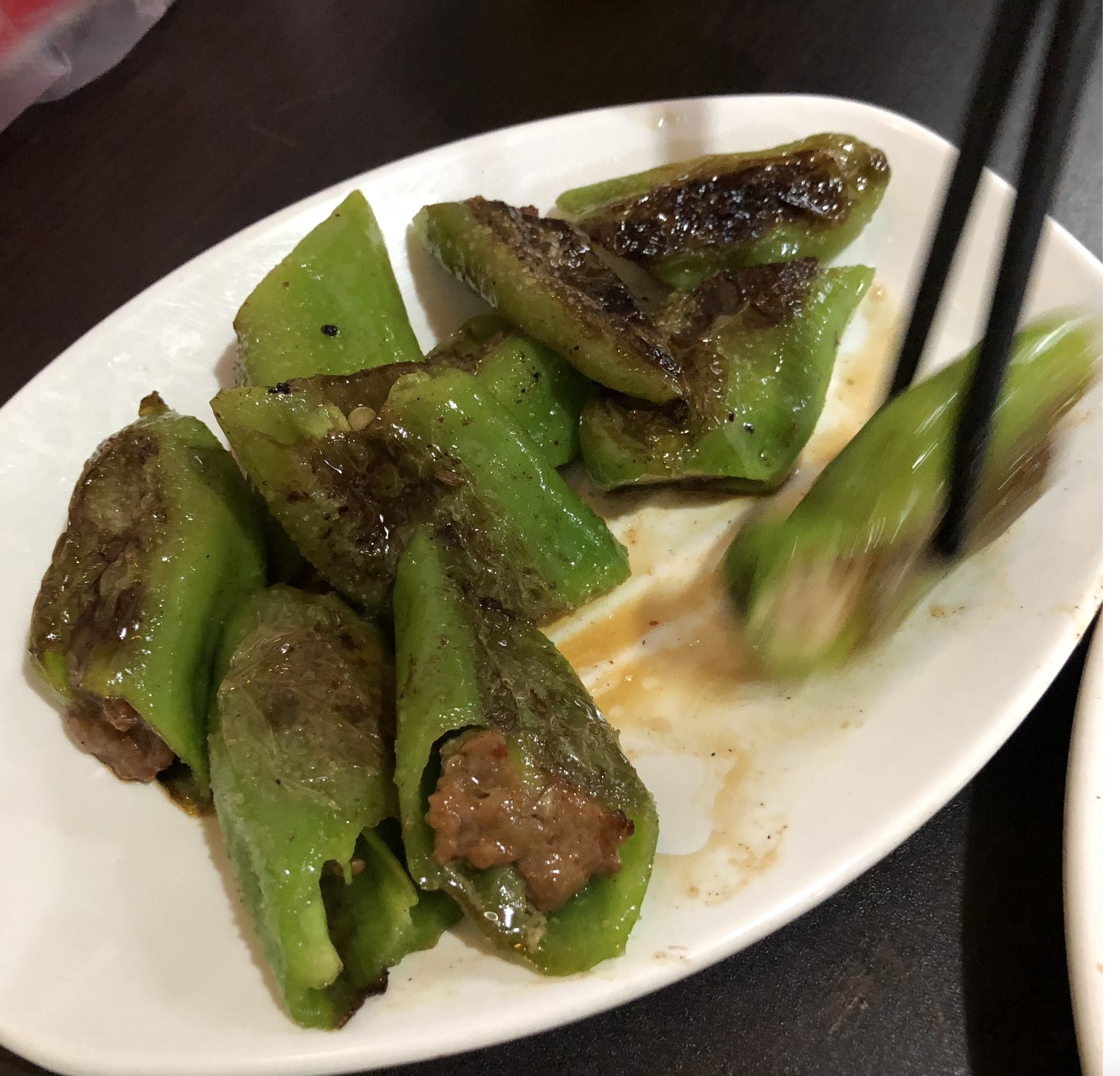 The Universe of Social Credit Platforms: Social Media
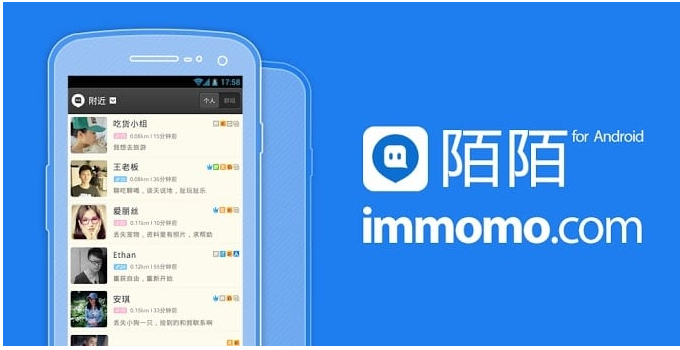 Top 10 Chinese Social Media: Table of Contents
WeChat: Not Just the Chinese Facebook Read Now
Sina Weibo: Twitter of China Read Now
Tencent QQ: Popular Instant Messaging App Read Now
Tencent Video: The King of Online Video in China Read Now
Xiao Hong Shu (Little Red Book): Where Community Meets Cross-Border E-Commerce Read Now
Douban: Lifestyle Discussion Platform Read Now
 Zhihu: The Quora of China Read Now
Meituan – Dianping: The Chinese Versions of Yelp Read Now
Toutiao: The Hottest News & Information & Entertainment Platform Read Now
DouYin (TikTok): The Short-video App Taking the World By Storm Read Now
Runner Ups for the Top 10 Chinese Social Media Platforms! (2020 Update)
Momo: Tinder of China Read Now
Meitu: From the Creators of Meipai Read Now
Kuaishou: The Short-video Platform For Life in China Outside Tier 1 Cities Read Now
Youku Tudou: The Former Youtube of China  Read Now
Baidu Tieba: A Search Engine Forum Read Now
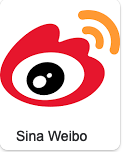 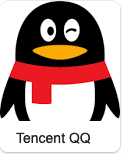 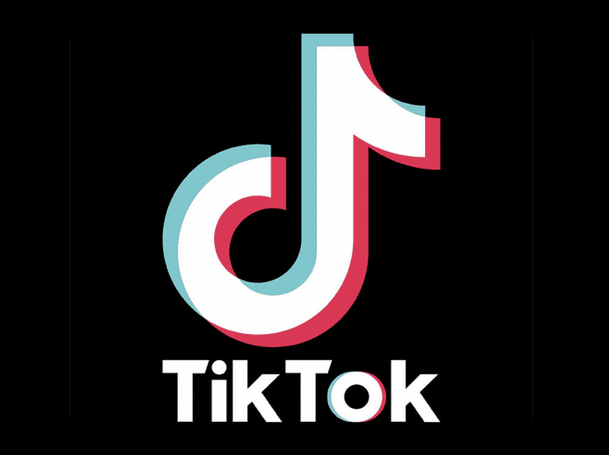 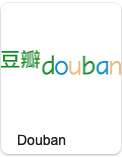 The Universe of Social Media Platforms: Tracking Apps
The Universe of Social Credit Platforms: Financial Credit Scoring
Sesame Credit
Develop score based on financial transactions and other factors
Serve as a platform for merging social and financial scoring based on data generated form transactions effected through the platform.
Purchase data serves as proxy for conformity to expected social norms  (too much liquor, quality of books purchased, gaming, etc.)
Greenfield, A. (2018, February 14). “China’s dystopian tech could be contagious”.
Ant Group consolidated consumer finance project (August 2020)
Nanyang Commercial Bank, China TransInfo Technology Corp. and Contemporary Amperex Technology Co. 
platform would be incorporated in Chongqing.
Coordination with Alipay payments app and money market funds and provides credit scoring
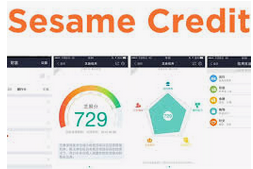 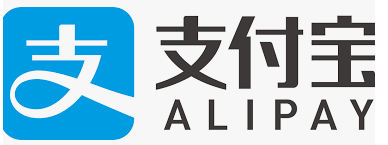 The Universe of Social Credit Platforms: Reputation Tracking
Honest (Credibility) Shanghai APP(诚信上海)
check the reputations of local businesses, using figures provided by Shanghai’s local government offices, such as the tax and food and drug administrations. For example, the app contains credit ratings for companies involved in international trade, as well as lists of restaurants from different districts with accompanying emoticons to indicate their level of hygiene.
一网通办，一网通管 [Yīwǎngtōng bàn, yīwǎngtōng guǎn” One Net Office; One Net Administration]
Move from APP to platform
One Net Office: citizens can take care of all of their activities through one portal
One Net Administration: standardization of administrative services through the platform (unified internet government service portal
Big Data Center to be built as data warehouse and platform大数据中心 (上海)
Two Wings fly together “两翼”齐飞支撑“Strategy
"Internet + government services" and "Internet + supervision" “互联网+政务服务”和“互联网+监管”(generally HERE; HERE)
The Universe of Social Credit Platforms: Platforms of Data and Value Generating Platforms
Platforms for database coordination
Early Effort “Golden Shied Project”
Hoffman, S. (2017). “Managing the state: Social credit, surveillance and the CCP’s plan for China”
Centralized data infrastructures for data collection, mining, and analysis
Platforms for Data Aggregation
From Data mining and analytics to punishment and reward
Blacklists and redlists
Platform Governance
Points of Conflict
Tech and business will remain high priority issues
Will have significant collateral effects as they become more closely ties to issues of security arrangements and peace
The ethics of big data and the use of data and analytics (descriptive, predictive, and managerial) will remain highly contested
The ideological differences will intensify international contests for control of global baseline narrative
The way these conflicts will manifest will depend on the vision and calculations of the incoming Biden Administration; those of the current Chinese Administration are clear enough
A Look to the Future
Thanks!